Sampling Data
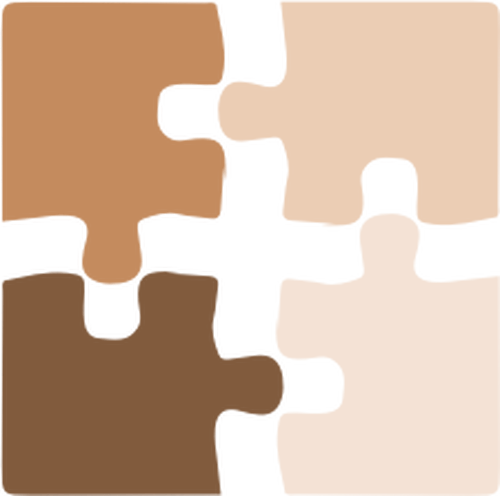 Putting it all together
[Speaker Notes: Before teaching the lesson, please read the background notes for the teacher.]
Review
What have we learned so far about blacktail deer populations?
What do we still need to know?
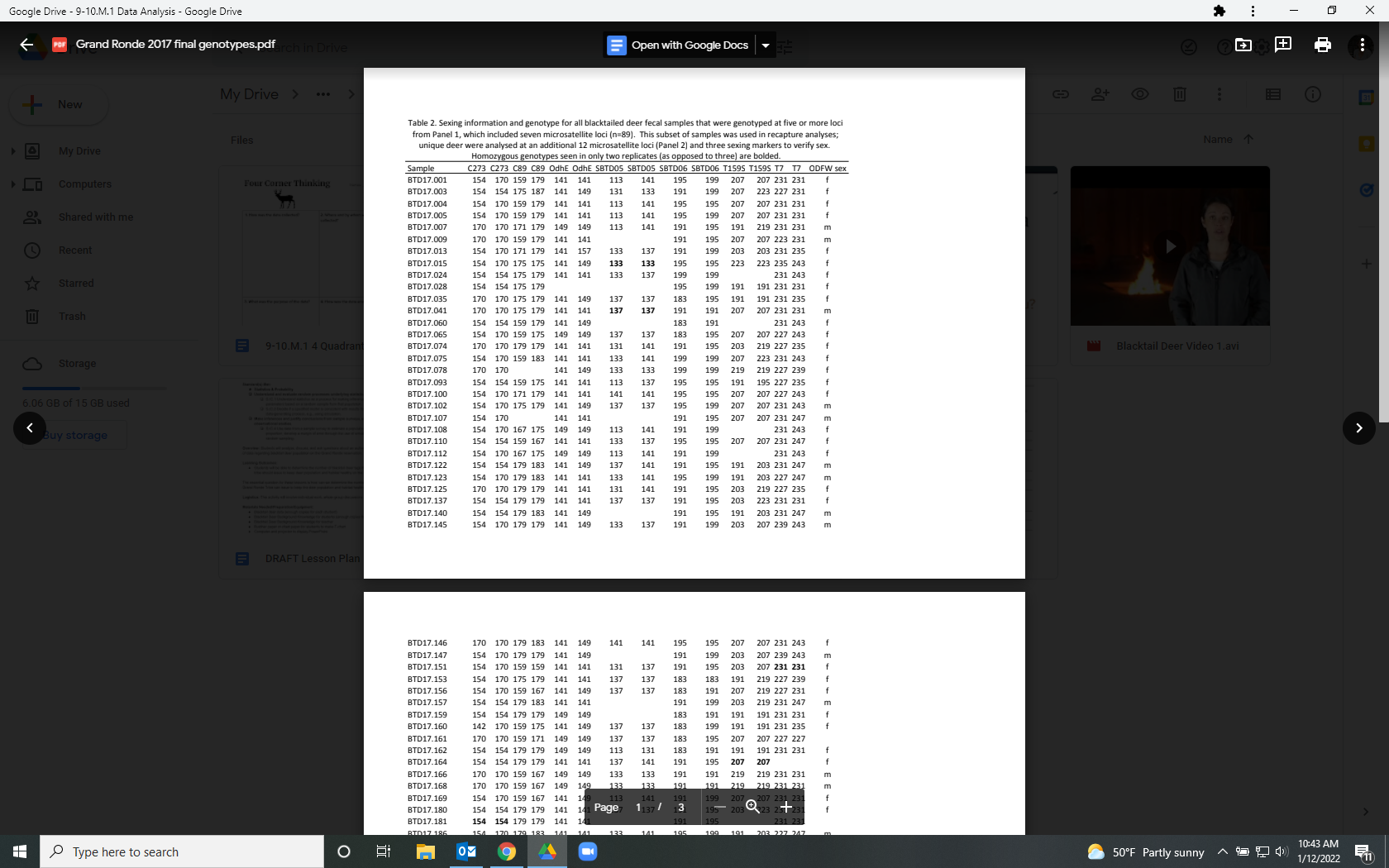 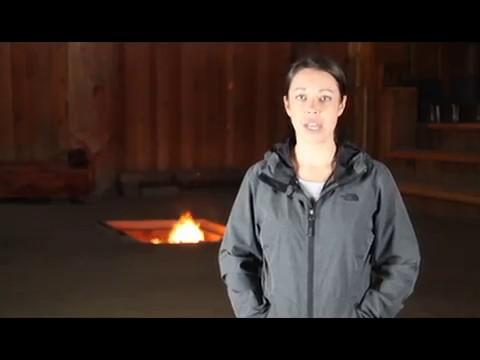 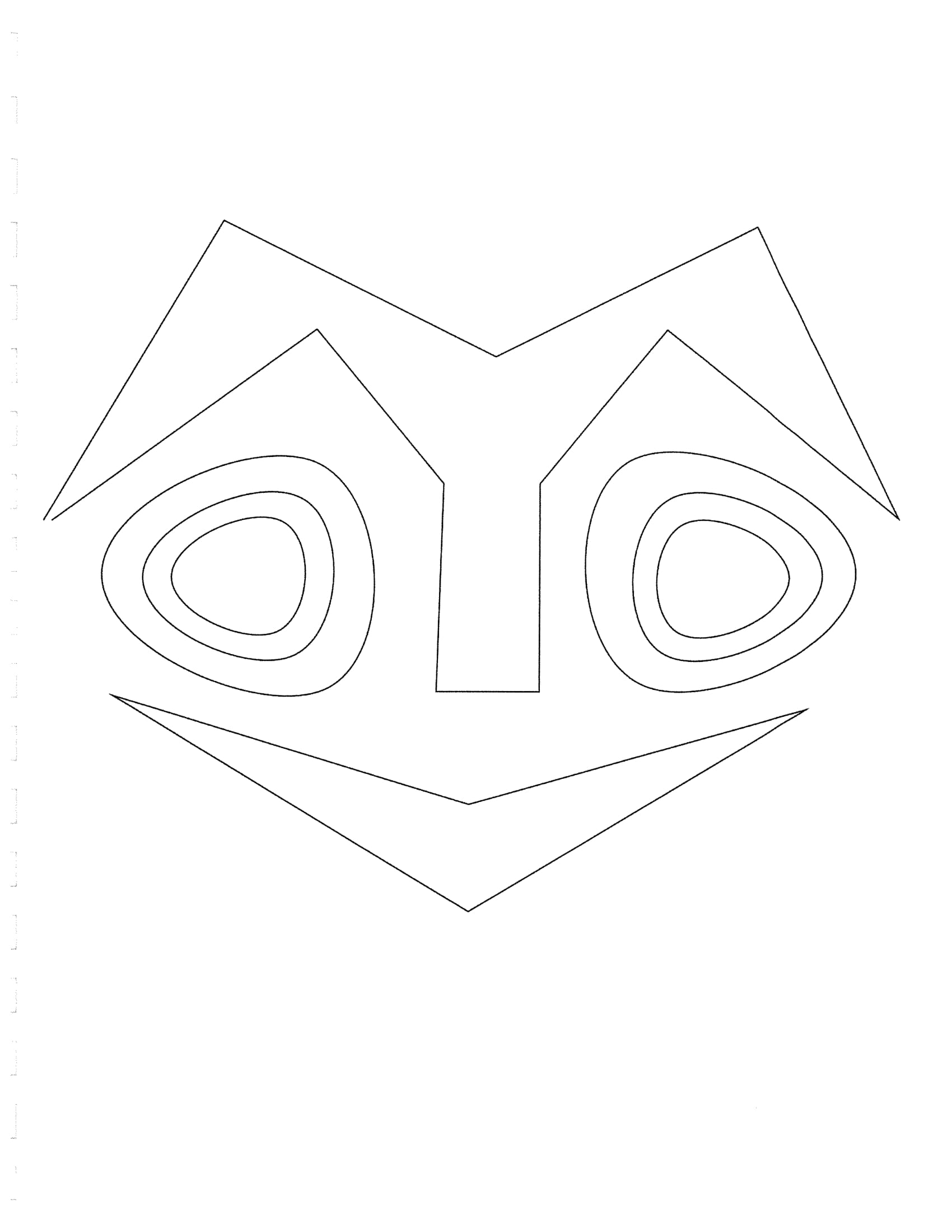 Using the Data
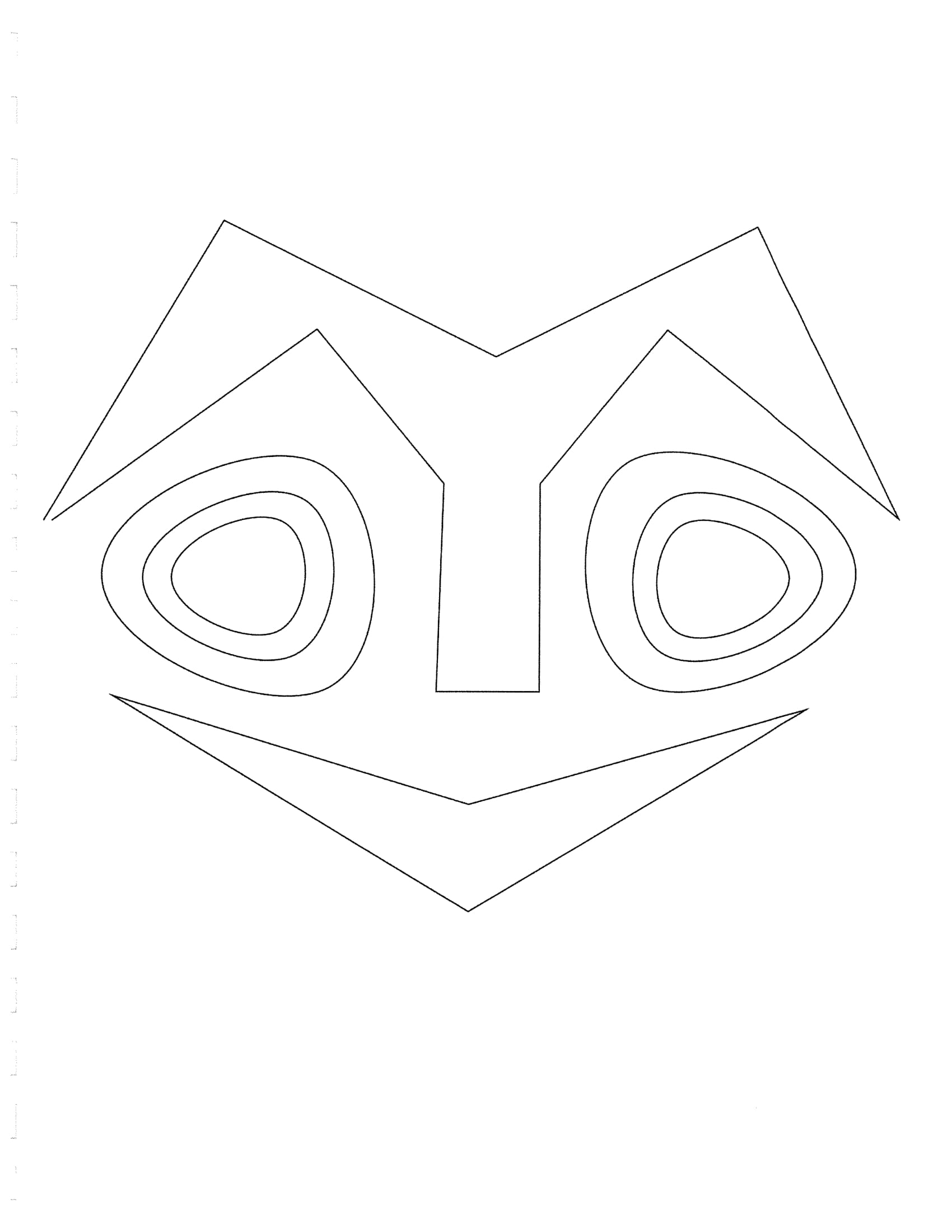 How does the wildlife biologist use the deer data to decide on the number of tags?
Class Noticings and Wonderings
How does the wildlife biologist use the deer data to decide on the number of tags?
Think, Ink, Pair Share
Think about what you heard in the video
Write a summary of the process
Share your process with your team
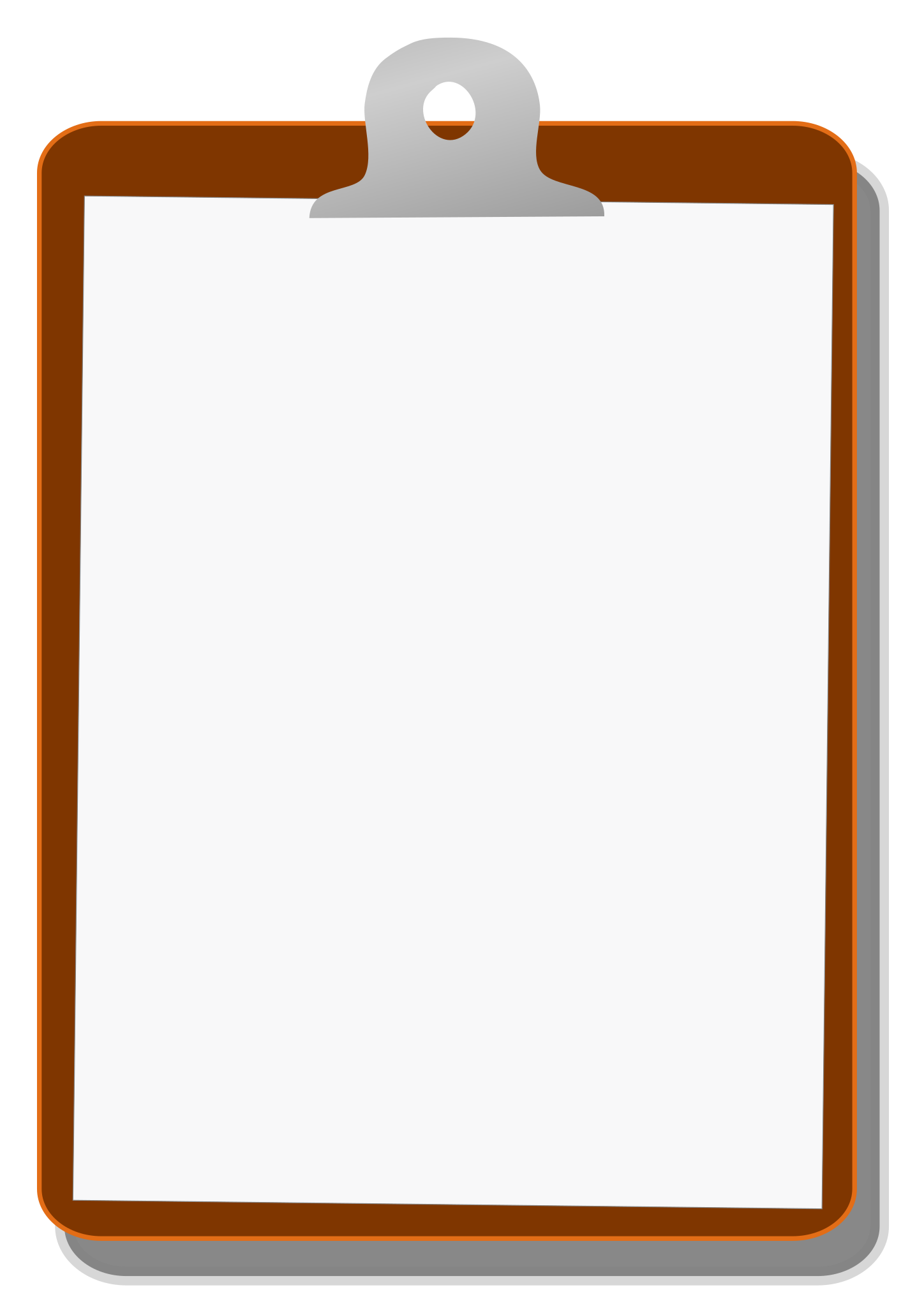 Make Your Prediction!
Based on the process you just summarized, determine the number of tags that should be issued based on the sampling data.
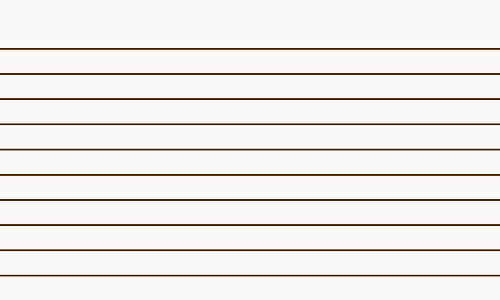 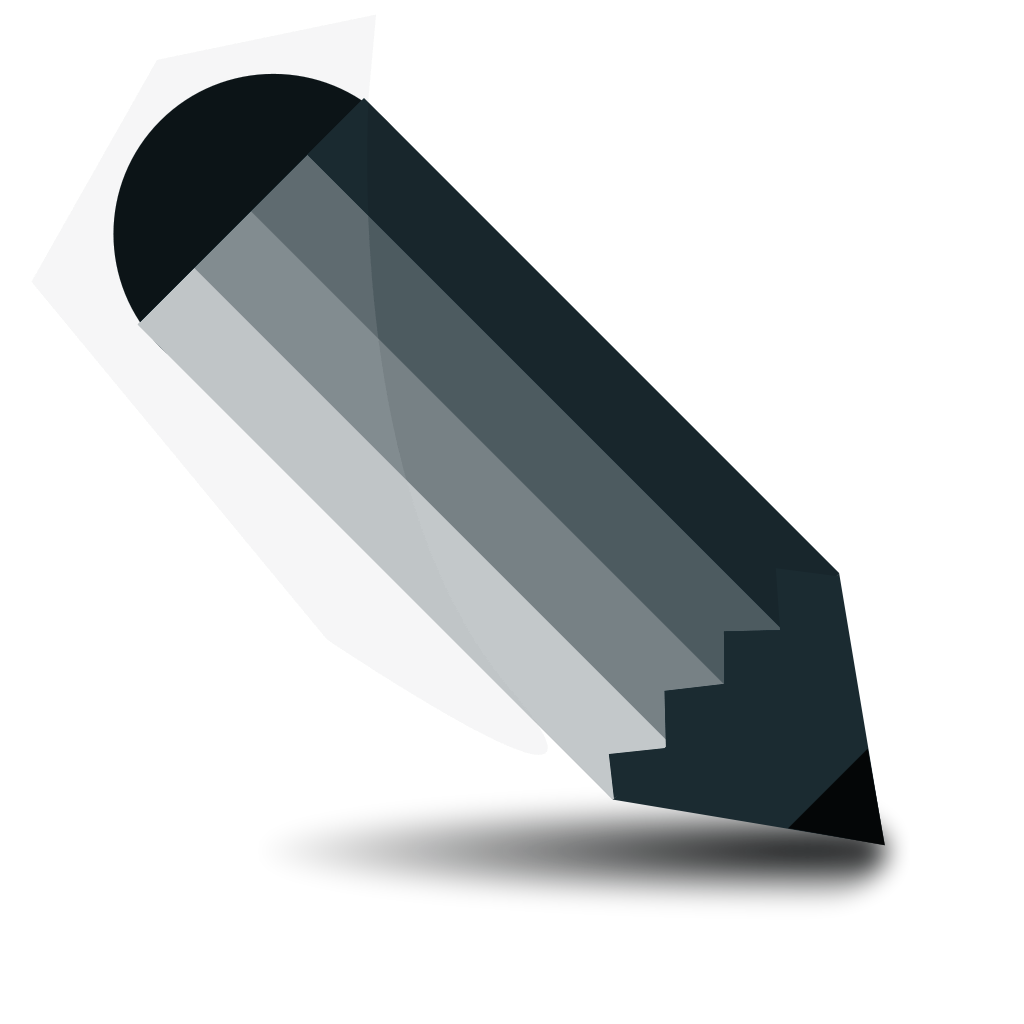 But What If...
some of the same deer are captured more than once?
In the Grand Ronde study there were… 
289 Captures
89 Viable
19 were captured more than once

How does this impact the prediction of the total population?
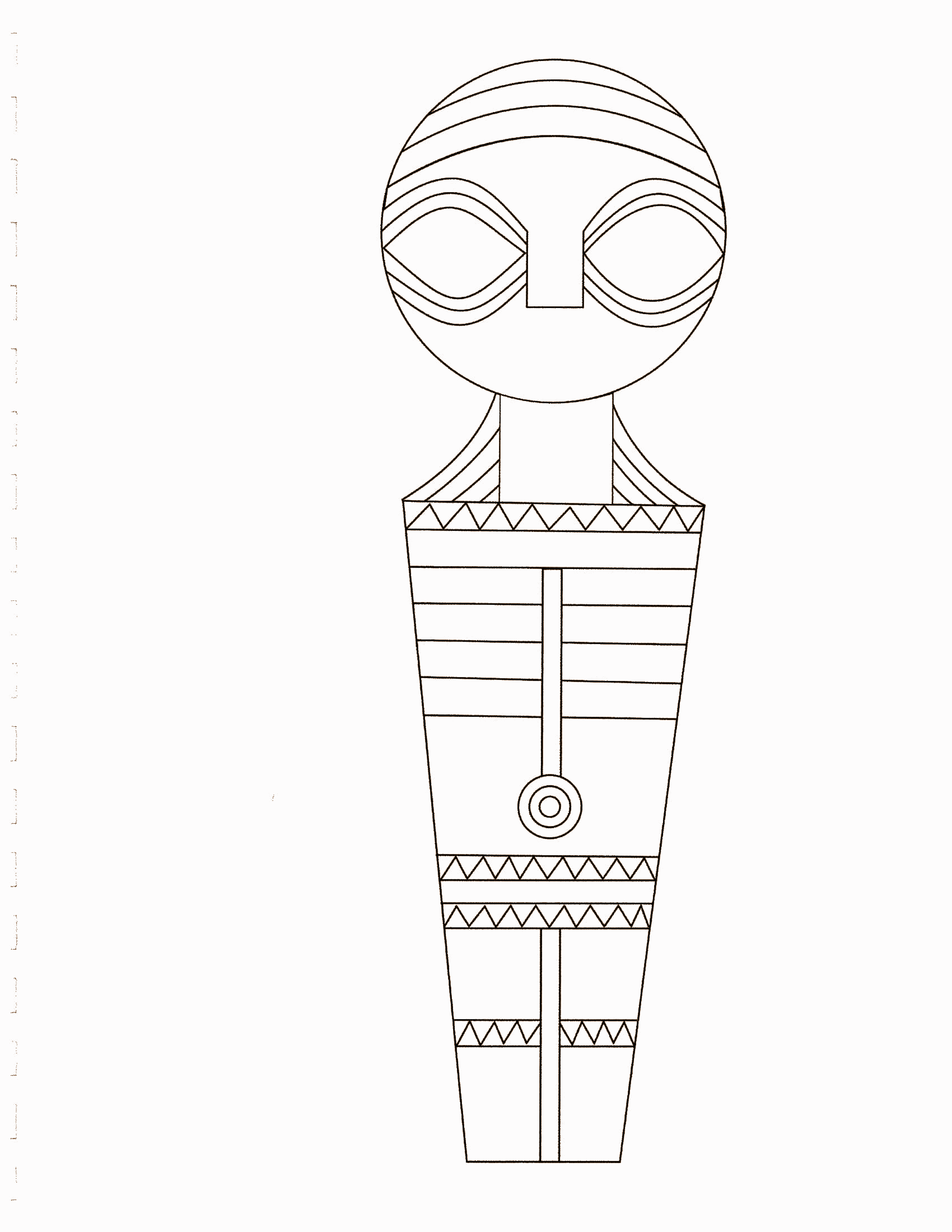 Capture/Recapture Simulation
Work with a partner
Follow the directions on the activity sheet
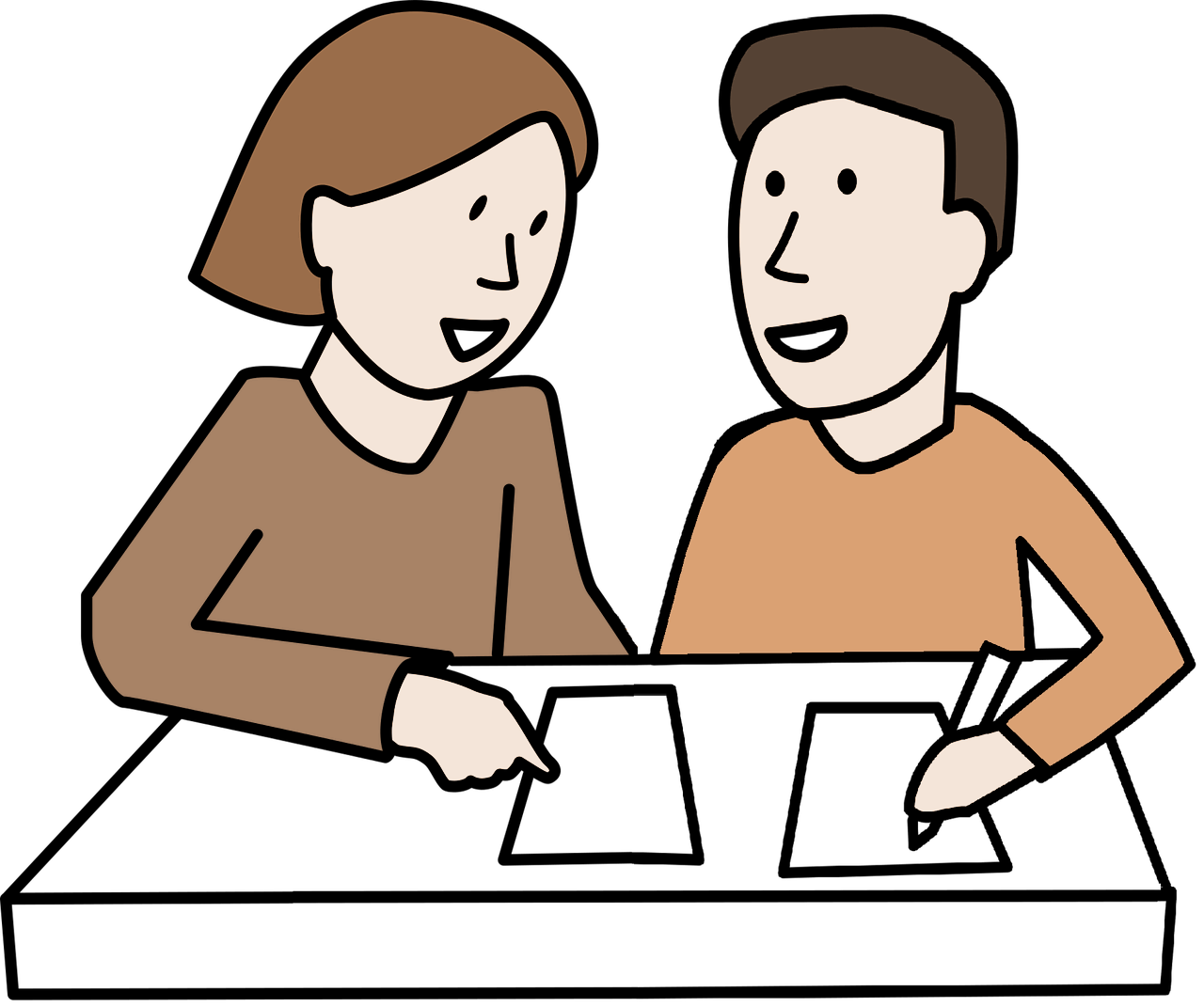 Stand Up Hand Up
Find a partner you did not work with today.
Share with your new partner, your prediction and the actual number in your sample.
Bring this information back to your original partner
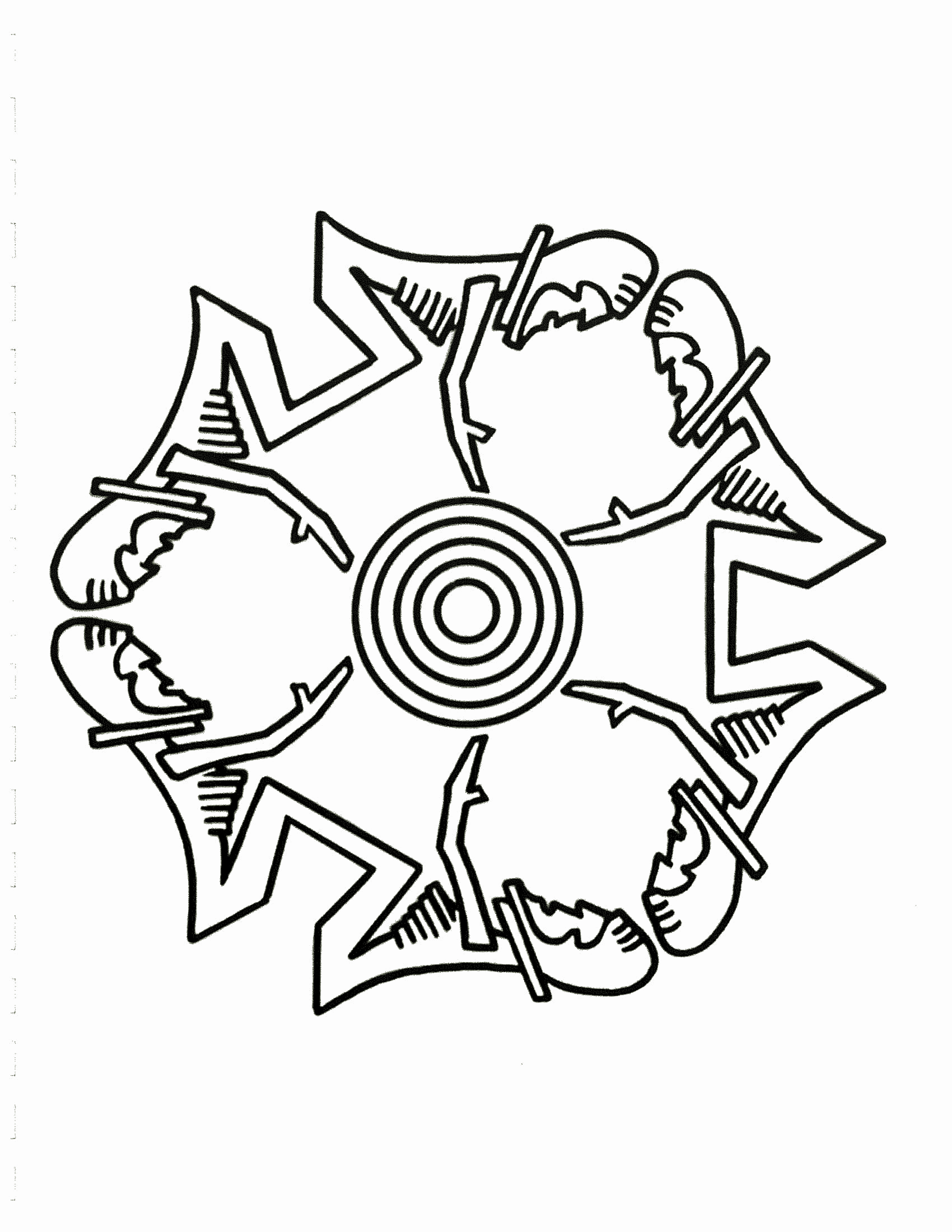 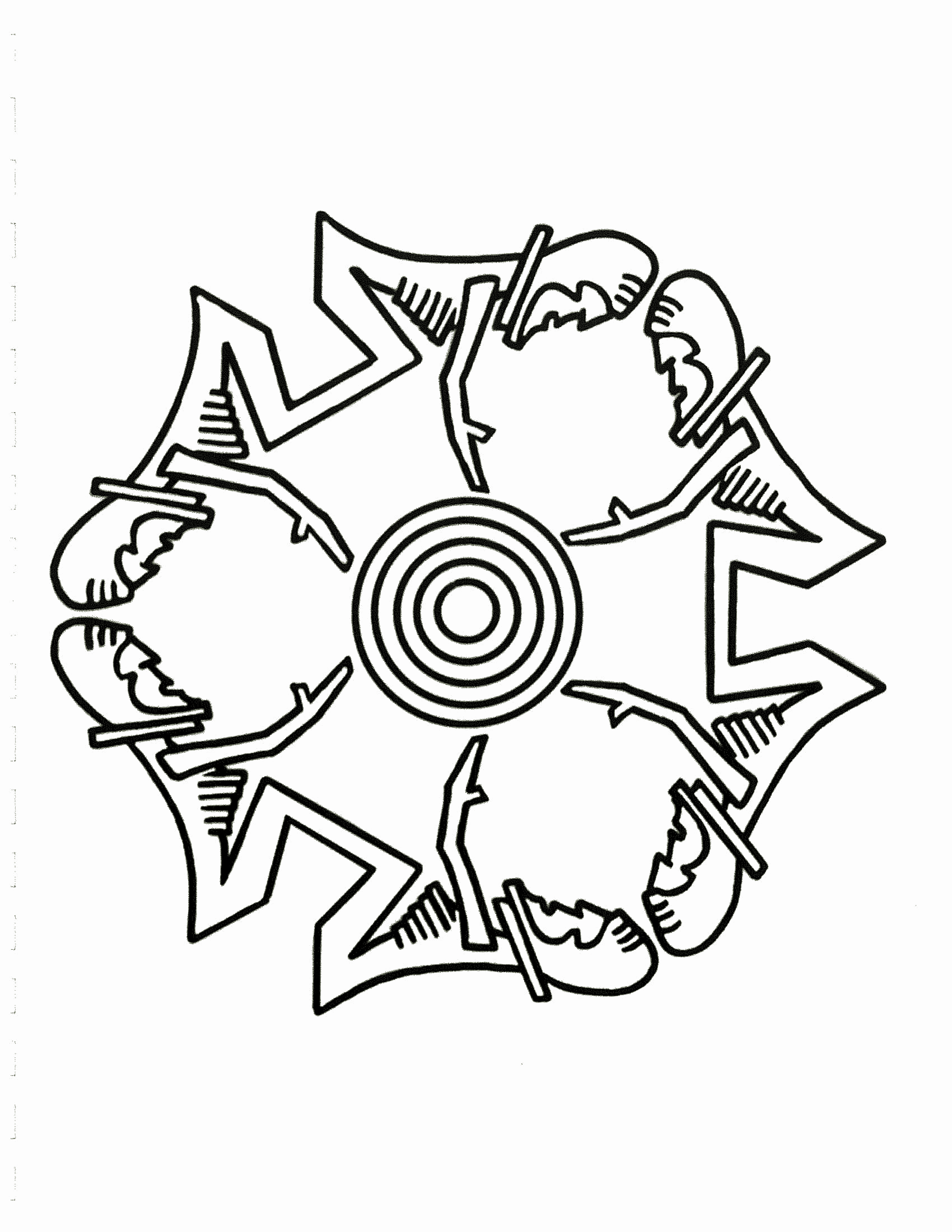 Deer Tags, Take Two
Is the capture/recapture method you simulated today an accurate way to predict a population? Why or why not?
[Speaker Notes: Students should answer this question based on how close their prediction matched the actual number in their sample AND the new information they got from the Stand-up/Hand-up]
Wrapping It All Up
The tribe is planning to use the capture/recapture method to determine the number of tags to issue. Write an email to Lindsay about whether you support this plan and why.
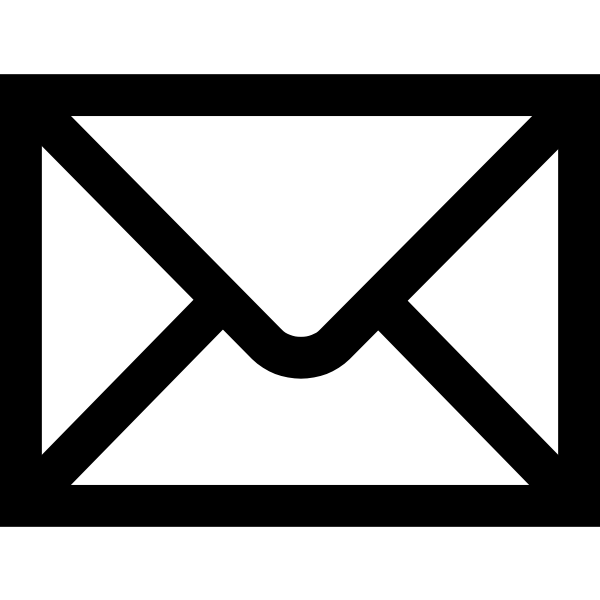